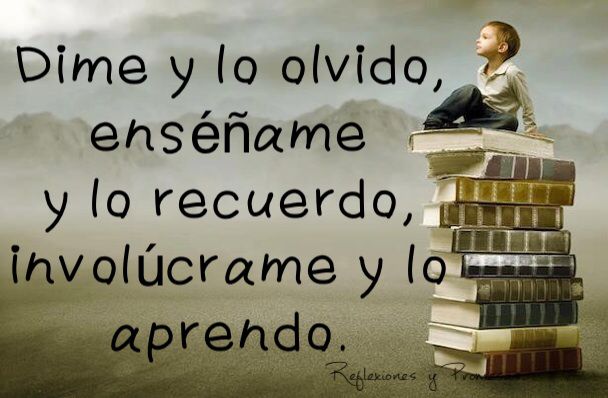 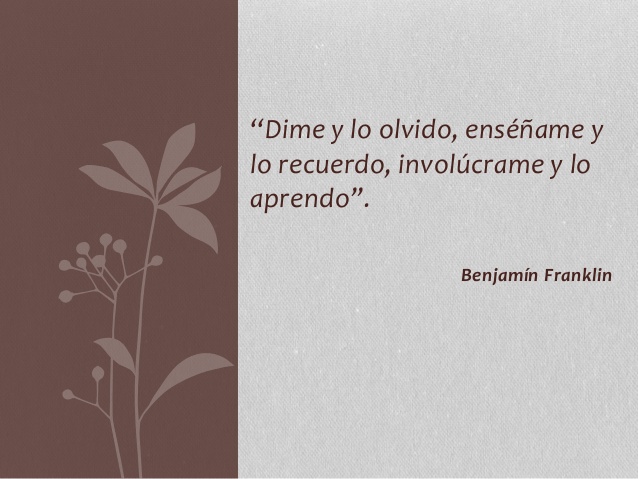 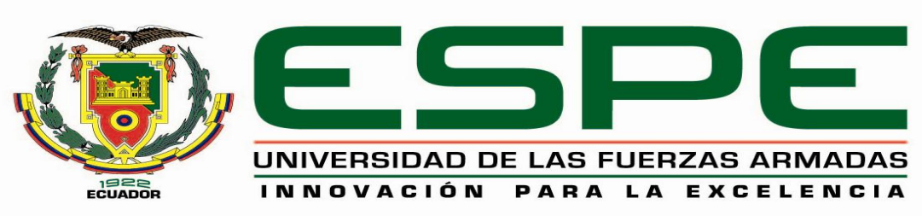 DEPARTAMENTO DE CIENCIAS ECONÓMICAS, ADMINISTRATIVAS Y DE COMERCIO CARRERA DE INGENIERÍA EN ADMINISTRACIÓN TURÍSTICA Y HOTELERA  TEMA: TURISMO EDUCATIVO EN EL NIVEL DE EDUCACIÓN BÁSICO MEDIO  COMO APORTE AL DESARROLLO TURÍSTICO DE LA PARROQUIA DE SAN ANTONIO DE PICHINCHA  AUTORA: REA CUMBAJÍN, TANIA MERCEDES DIRECTOR: MSC. MONTUFAR GUEVARA, SILVIA PATRICIA
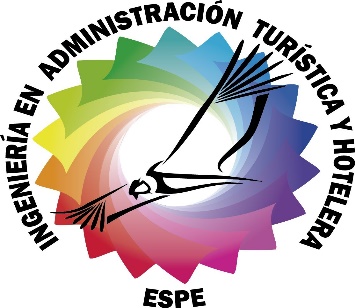 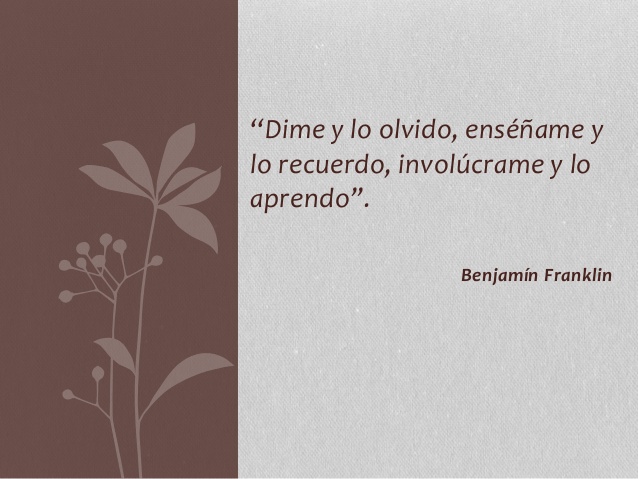 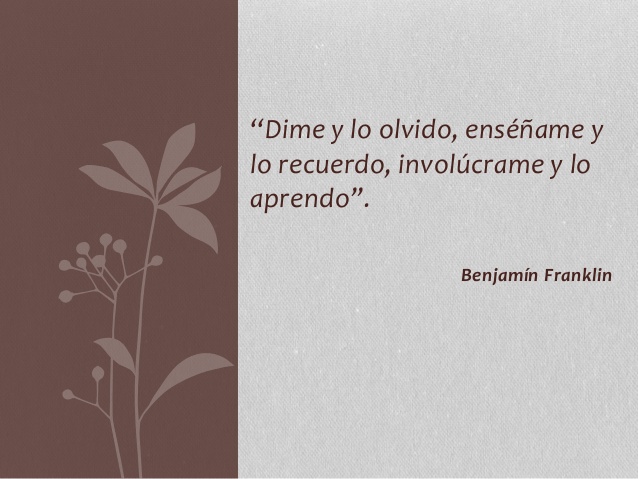 Analizar el desarrollo actual del Turismo Educativo
Estrategia al fomento turístico de la Parroquia
Valoración del Patrimonio Turístico y turismo educativo
Percepción docentes y autoridades de las IE
Potencialidad
Sistema Turístico
Desarrollo de Turismo Educativo
Proponer actividades académicas
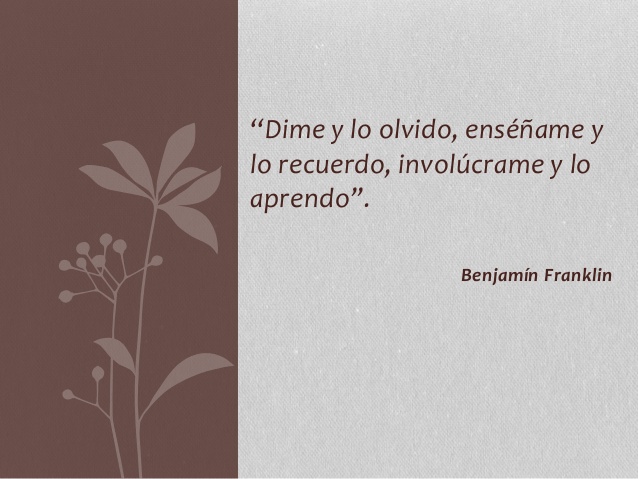 MARCO TEÓRICO
CAPÍTULO I
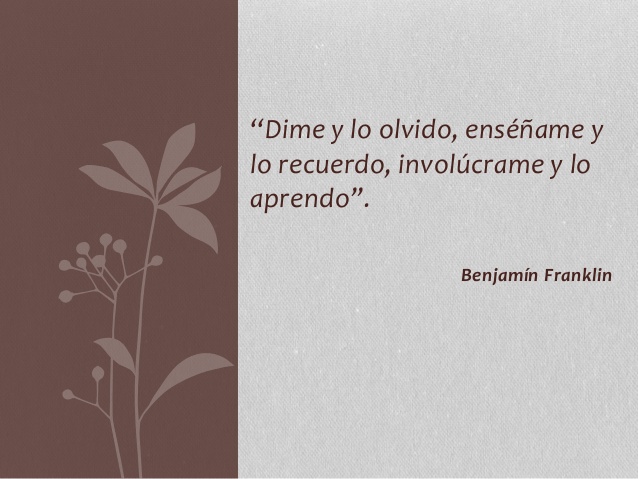 MARCO TEÓRICO
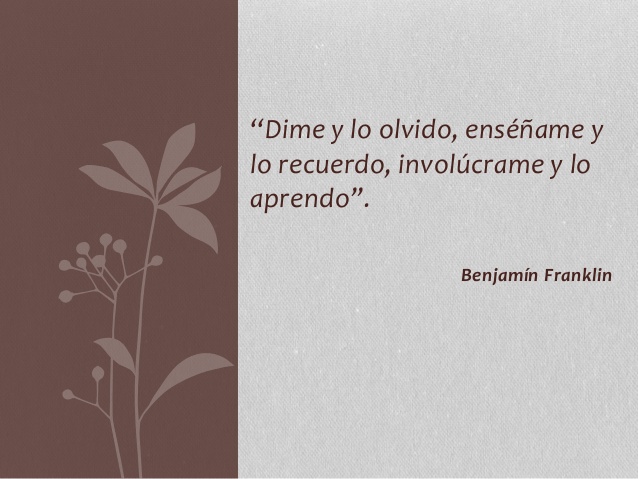 MARCO referencial
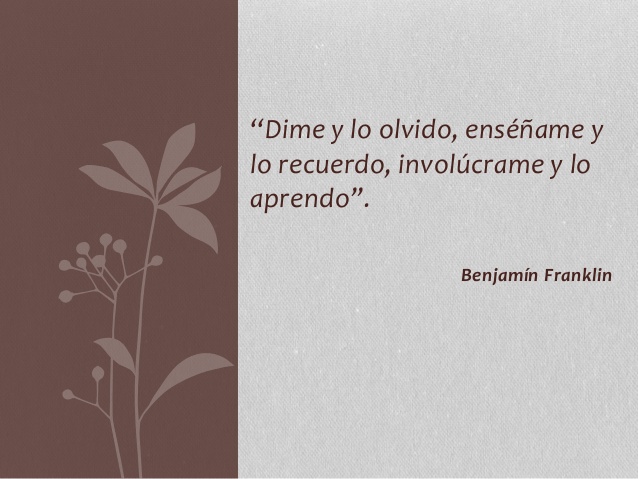 MARCO CONCEPTUAL
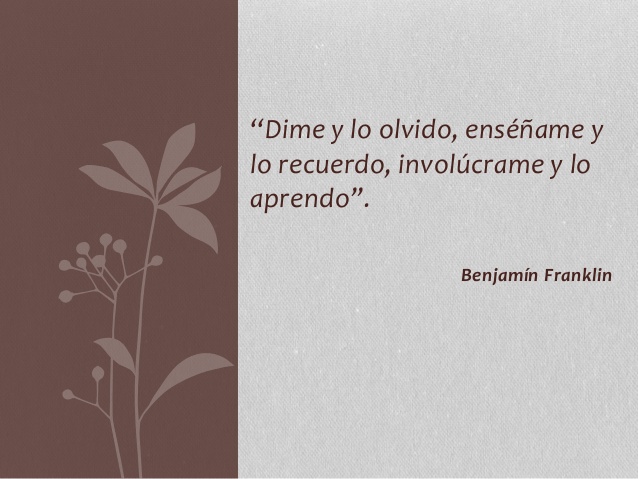 MARCO legal
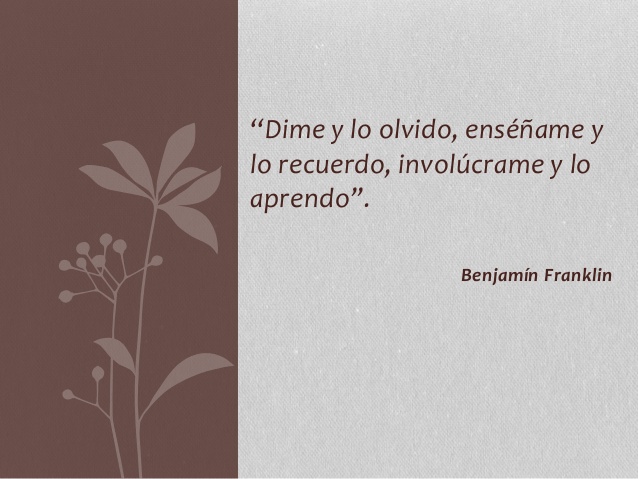 CAPÍTULO II
TIPOLOGÍA DE LA INVESTIGACIÓN
MARCO METODOLÓGICO
Por su finalidad     
                     
Por las fuentes de información 

Por las unidades de análisis

Por el control de las variables

Por el alcance
Aplicada
                     
Mixto

Insitu

No experimental

Descriptivo
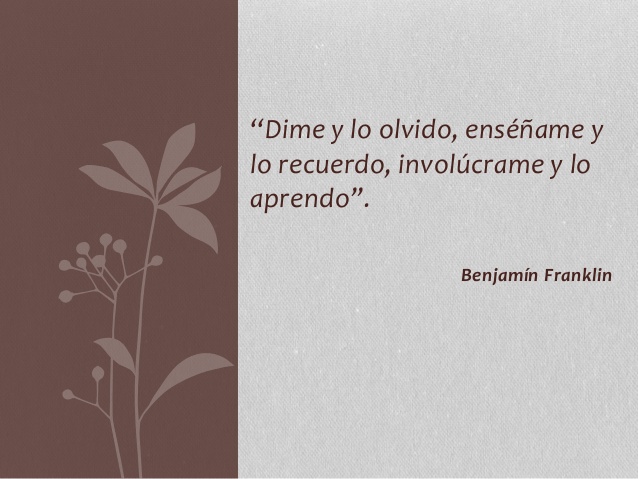 Encuesta Prestadores Turísticos
Encuestas docentes
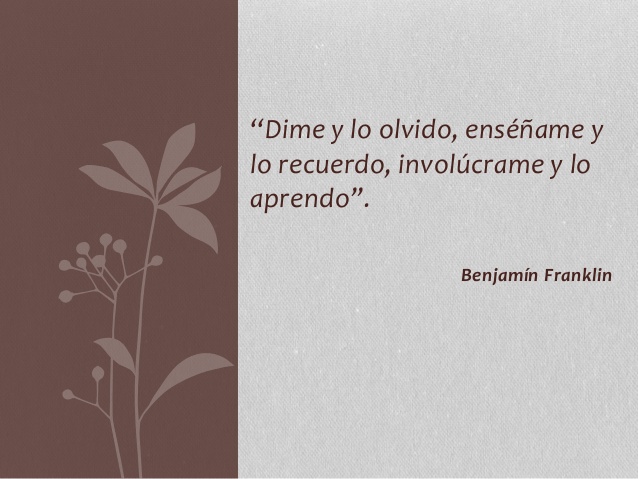 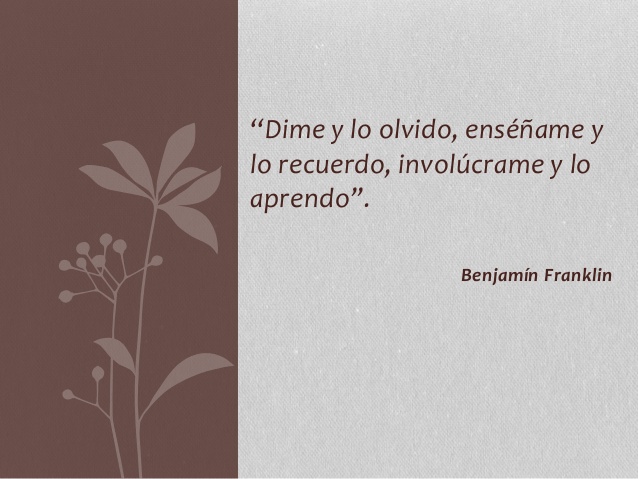 CAPÍTULO IIi
Resultados y discusión
Resultados Encuestas realizadas a los docentes de educación General Básica subnivel Medio (5to, 6to y 7mo)
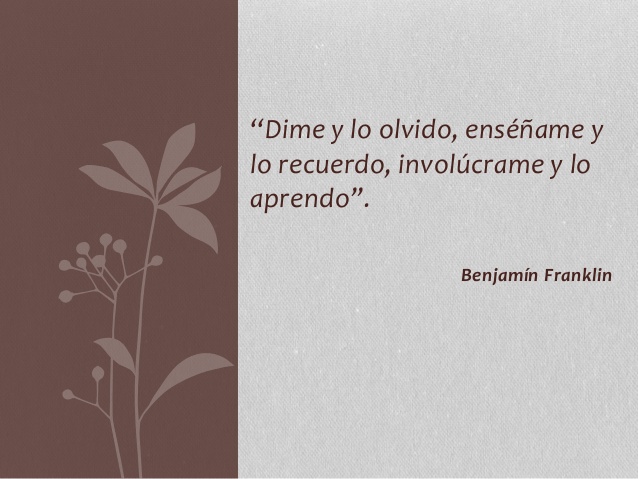 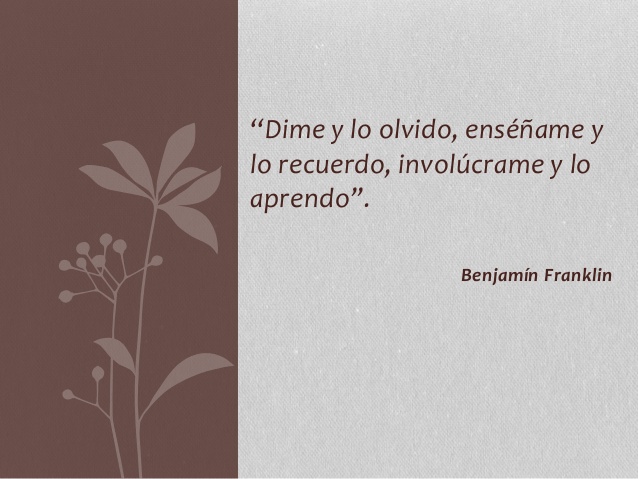 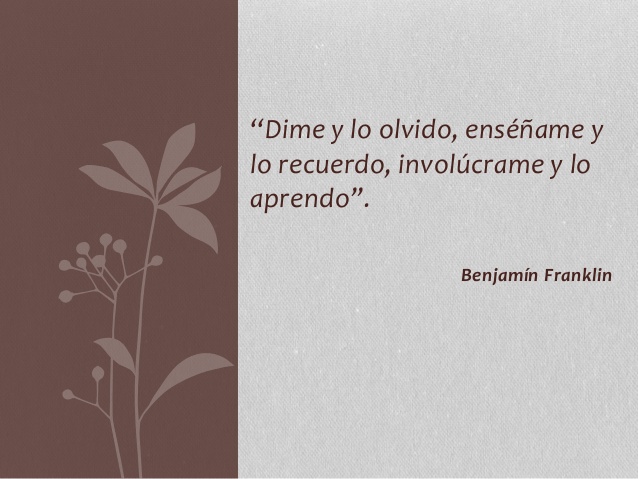 Resultados Encuestas realizadas a los Prestadores Turísticos de San Antonio de Pichincha
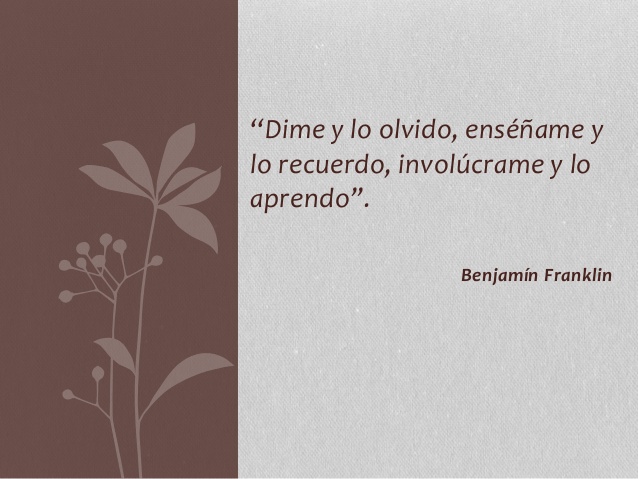 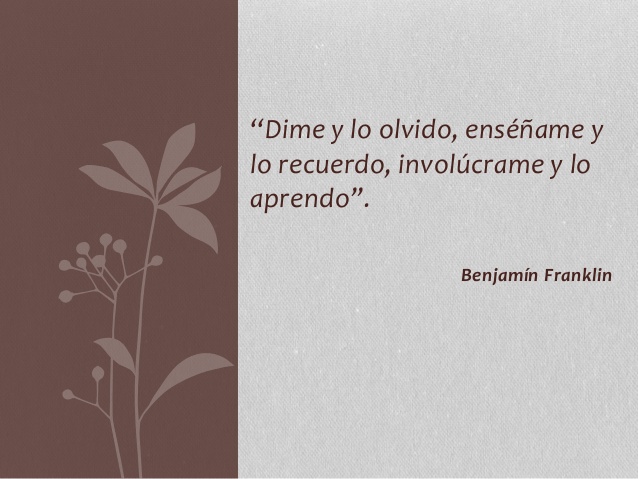 Análisis de las entrevistas realizadas a los principales actores relacionados con el turismo y la educación
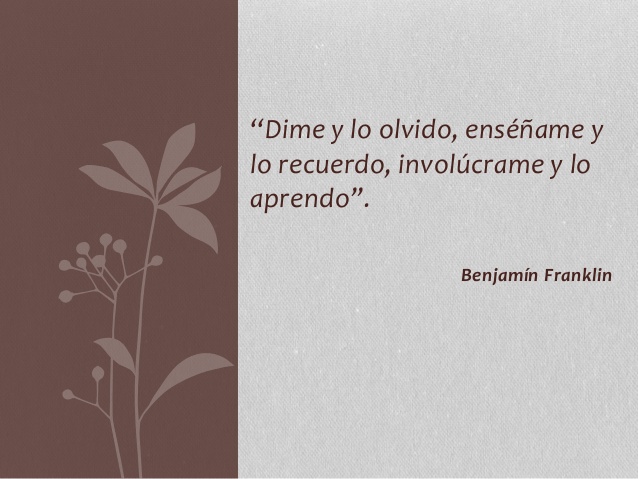 - MINTUR
- GAD municipales y Parroquiales
- OMT
Red de Turismo Solidario y Sostenible Mitad del Mundo
Asociación de Ayuda Mutua “Rosa Vivar”
Asociación Agropecuaria de Caspigasí del Carmen
Corporación para el Desarrollo de la Zona Equinoccial CODEZEQ 
Asociación de Mujeres para el Desarrollo de la Zona Equinoccial 
La Asociación de Conservación y Fomento de Turismo Ecológico Pululahua
Asociación de Turismo de Rumicucho
Aproximadamente 90% de turistas que llegan a Quito visitan San Antonio de Pichincha atraídos por el monumento Mitad del Mundo
Ciudad Mitad del Mundo
Pucará de Rumicucho
Cerro Catequilla
Reserva Geobotánica Pululahua
Manifestaciones culturales
Transporte
Vías de acceso
Servicios Públicos (Agua Potable, luz eléctrica, alcantarillado)
51 empresas de alimentos y bebidas
8 establecimientos de alojamiento
1 operador turístico
2 empresas del área de transporte turístico
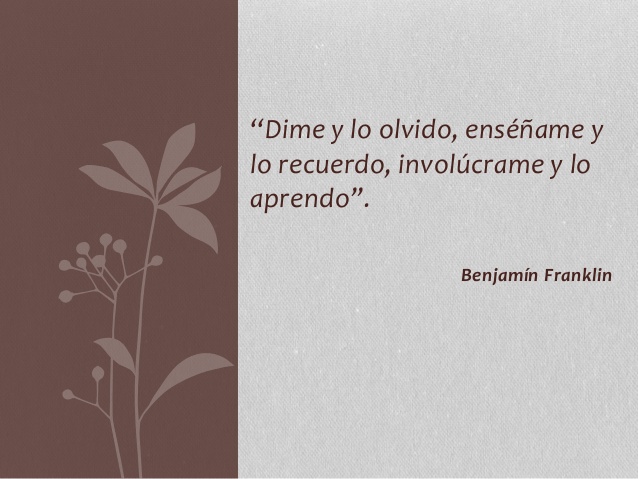 CAPÍTULO IV
PROPUESTA
 PROGRAMA DE TURISMO EDUCATIVO LIDERADO POR EL GAD PARROQUIAL DE SAN ANTONIO DE PICHINCHA PARA SU APLICABILIDAD EN  EL SISTEMA EDUCATIVO, NIVEL DE EDUCACIÓN GENERAL BÁSICA, SUBNIVEL MEDIO (5TO, 6TO Y 7MO)
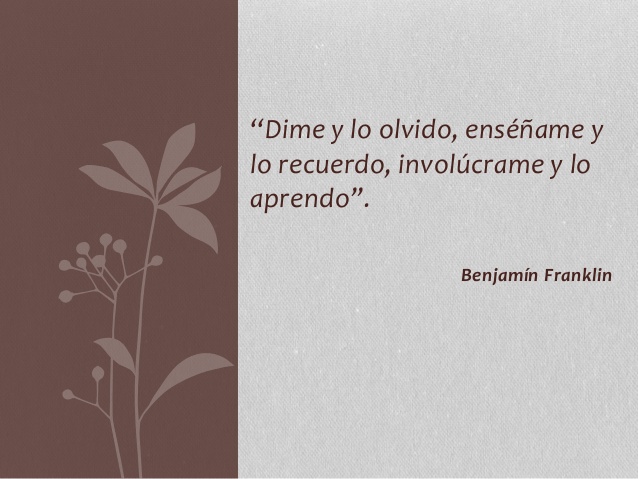 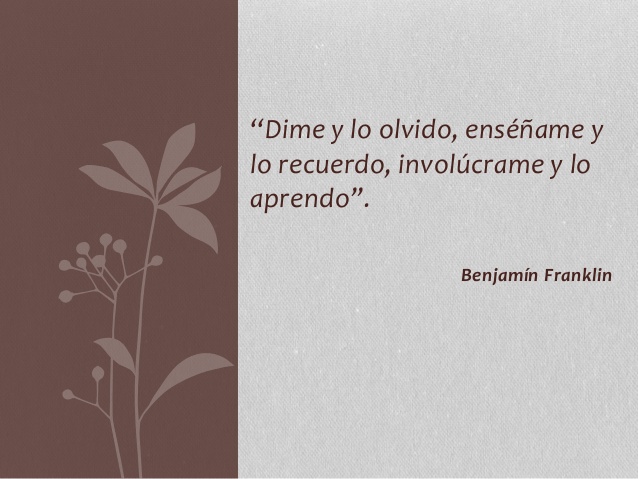 La comunidad en General se beneficiará a largo plazo por cuanto si  se demuestra la potencialidad que tiene como producto turístico puede inclusive más adelante ampliarse a todos los niveles educativos, y atraer estudiantes extranjeros bajo una propuesta articulada, que dinamice la economía local.
Además de que si formamos desde ahora a la población en edad escolar, tendremos en el futuro unos buenos gestores del desarrollo local.
Estudiantes cuyos padres de familia no tengan los recursos económicos para realizar actividades recreativas en familia
Los estudiantes aprenden por medio de la experiencia significativa
Revalorización del Patrimonio de la Localidad 
Rescate de la Identidad cultural
Beneficiarios indirectos
Pueden hacer uso de esta herramienta para fortalecer los conocimientos adquiridos por sus estudiantes dentro del aula
- El hecho de ser lideres, no debe ser asumido como un gasto sino como una inversión, ya que su programa de turismo educativo puede ser a mediano plazo replicado por otros GAD’s, obteniendo el reconocimiento por su labor en pro de la niñez y adolescencia
Beneficiarios Indirectos
Pueden participar apadrinando el programa de turismo educativo, lo cual los hará acreedores de un reconocimiento por parte del GAD Parroquial al colocar la información de sus empresas turísticas dentro de la reseña que se realice en la página web del GAD Parroquial, lo cual les sirve como publicidad.
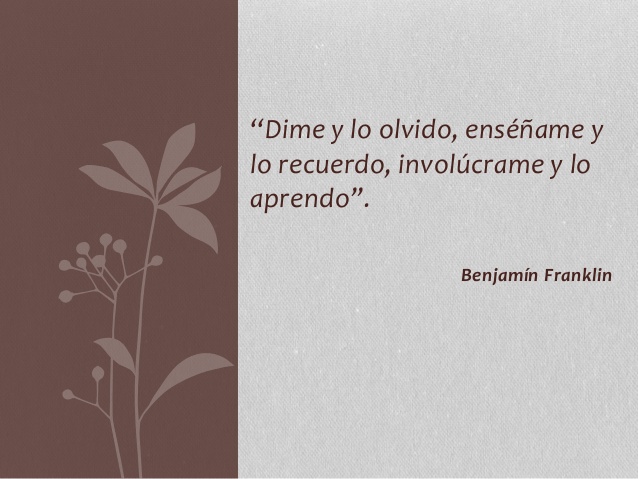 INSTITUCIONES RESPONSABLES DEL DESARROLLO DEL PROGRAMA
Se puede realizar alianzas estratégicas con los administradores de los atractivos turísticos que sean pagos contemplados para este programa, para que nos extienda unas gratuidades para el grupo de asistentes que realicen la salida pedagógica
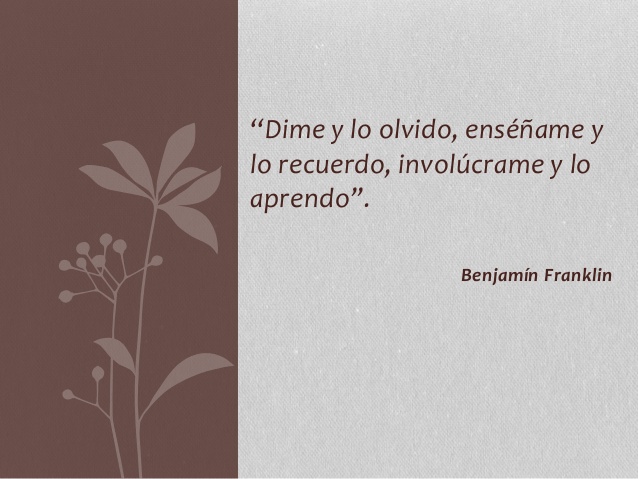 Enfoque Pedagógico establecido en el currículo vigente que se basa en el constructivismo socio crítico
ENFOQUE METODOLÓGICO
Contenido programático y atractivo involucrado
5to
Año de E.G.B.
6to
Año de E.G.B.
7mo
Año de E.G.B.
CAPÍTULO V
CONCLUSIONES
RECOMENDACIONES
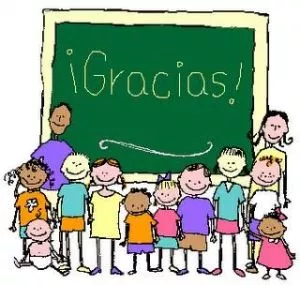